Współpracaz partnerami 
KSOW+
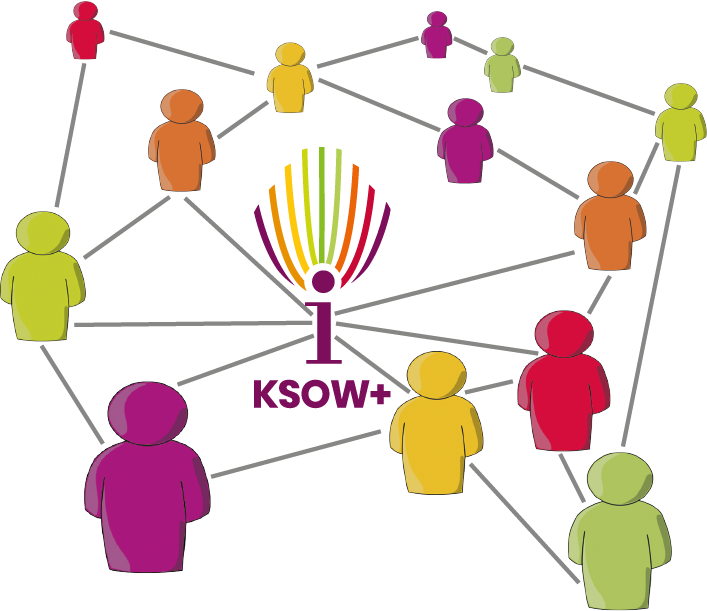 Spotkanie jednostek wsparcia Krajowej Sieci Obszarów Wiejskich+
Zegrze, 27-28 maja 2024 roku.
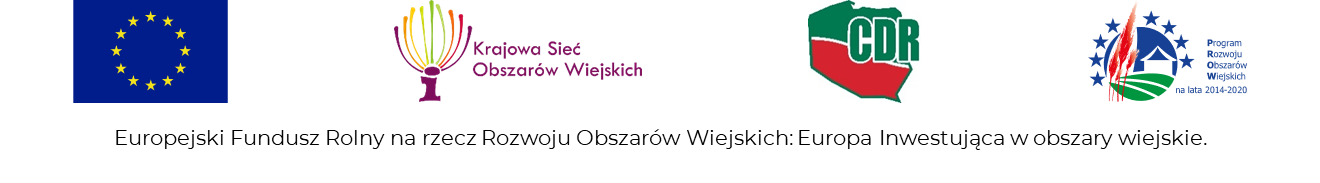 Materiał opracowany przez Centrum Doradztwa Rolniczego w Brwinowie, Oddział w WarszawieInstytucja Zarządzająca PROW 2014-2020 – Minister Rolnictwa i Rozwoju Wsi.Materiał współfinansowany ze środków Unii Europejskiej w ramach Pomocy technicznej Programu Rozwoju Obszarów Wiejskich na lata 2014-2020
Współpraca z partnerami KSOW+
Jak budować partnerstwo w ramach KSOW+? 

Jakie mamy narzędzia – czyli jak angażować i budować współpracę?
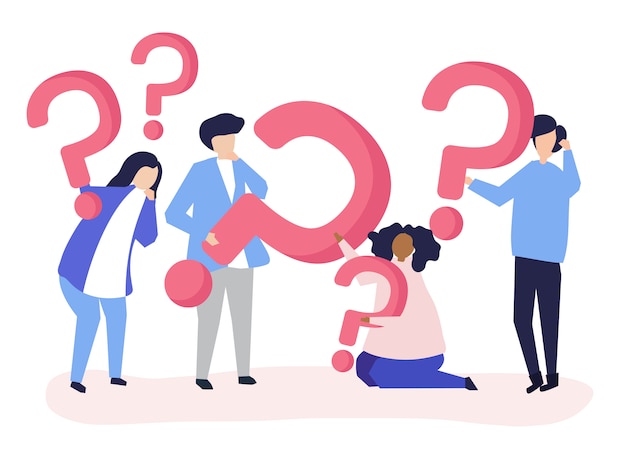 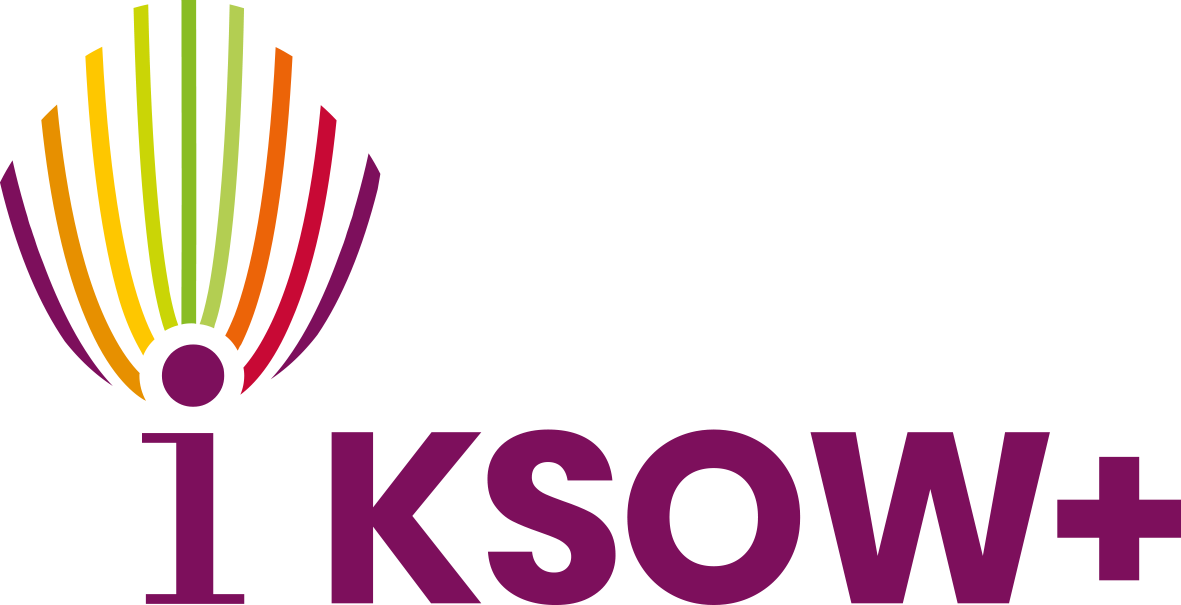 Współpraca z partnerami KSOW+
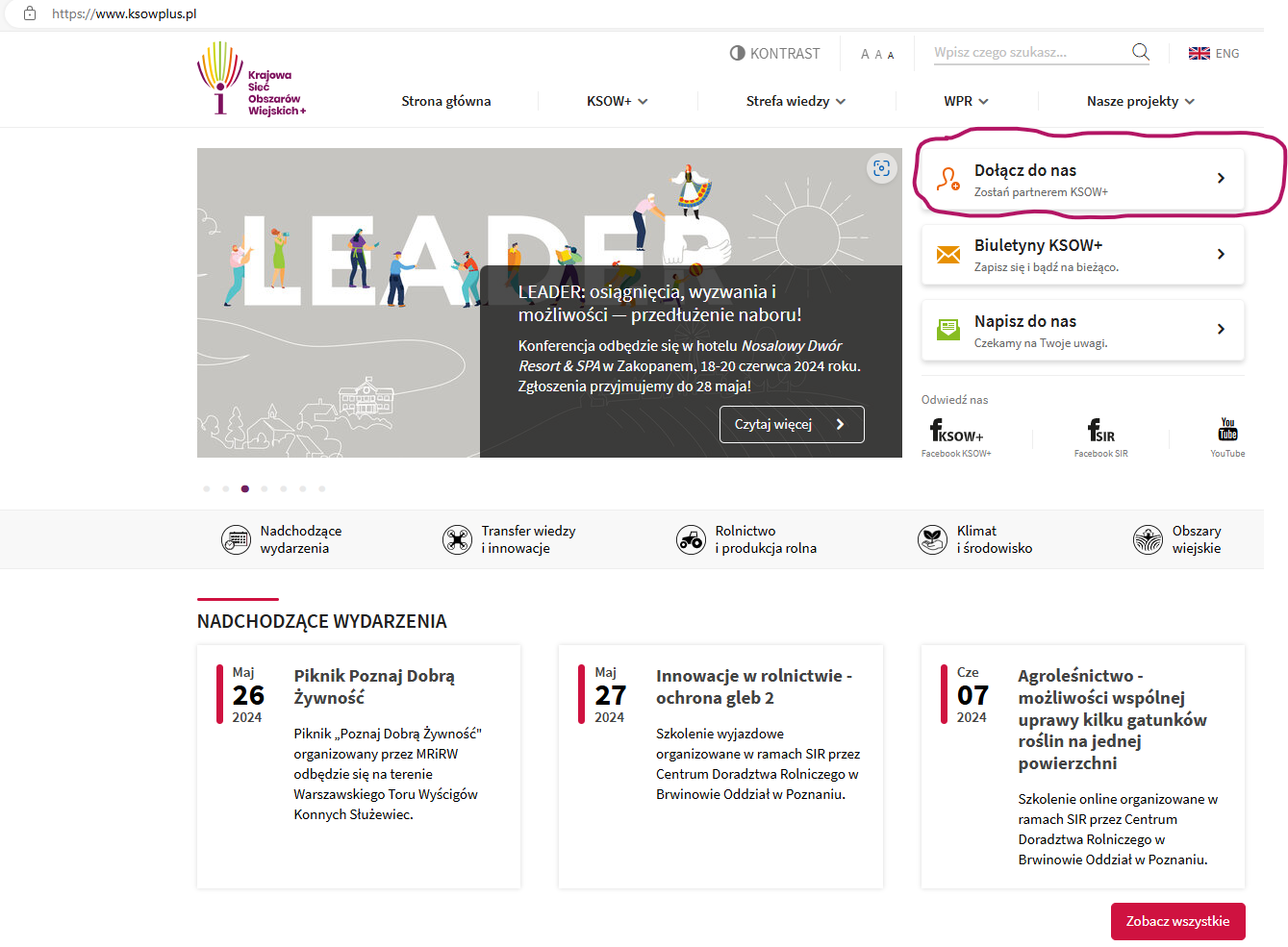 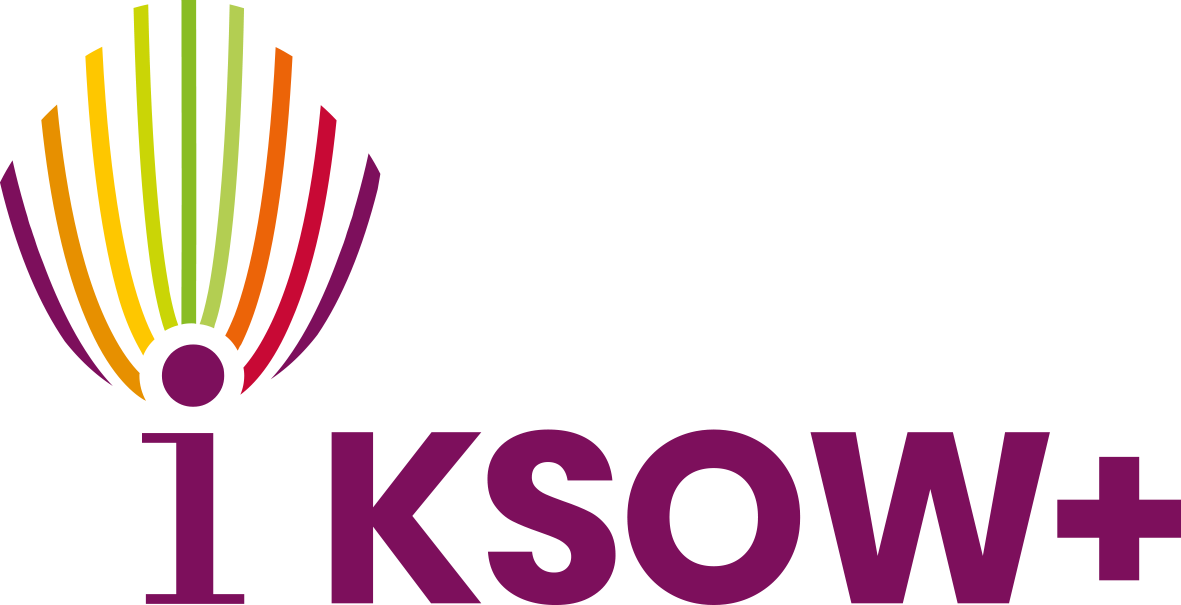 Współpraca z partnerami KSOW+
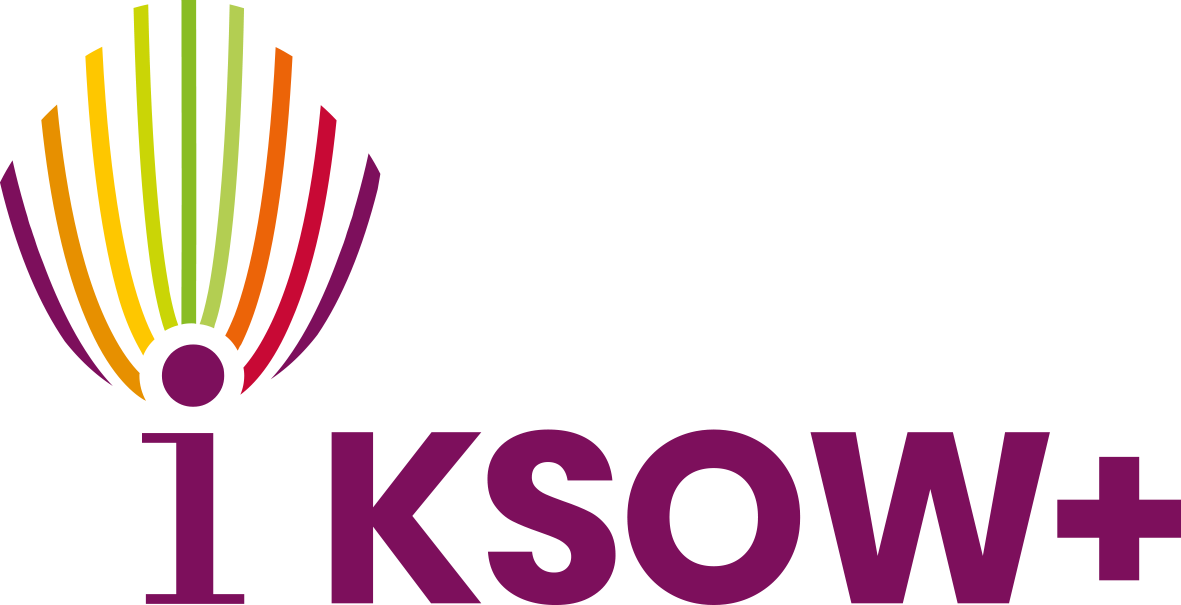 Współpraca z partnerami KSOW+
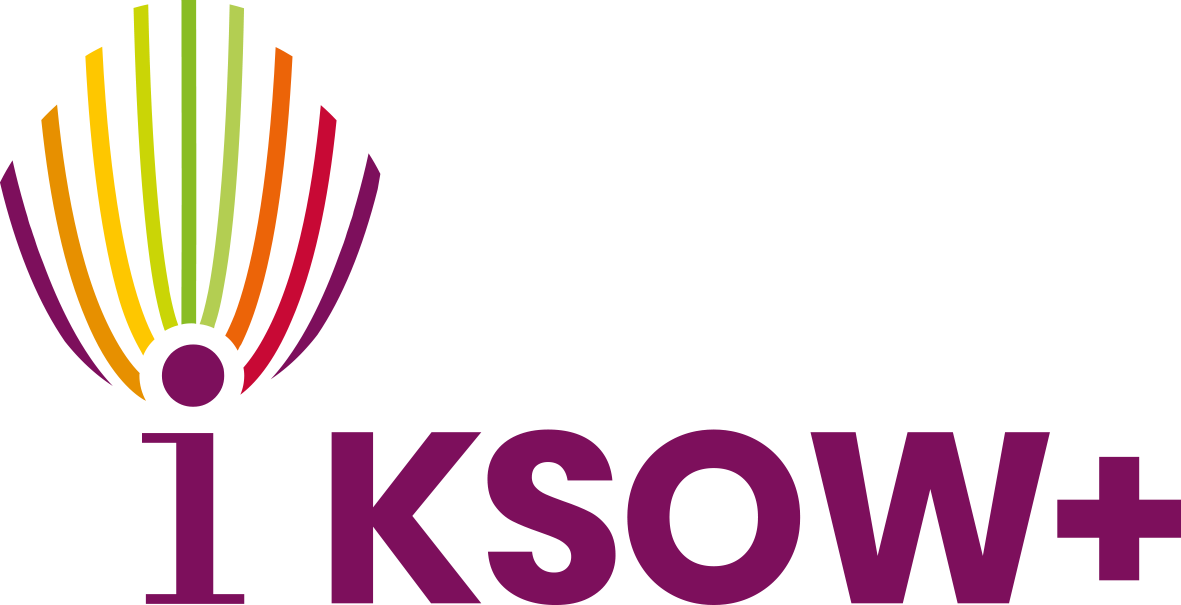 Dziękuję za uwagę

Centrum Doradztwa Rolniczego w Brwinowie 
pełniące funkcję jednostki centralnej KSOW+
warszawa@cdr.gov.pl
Tel. 22 274 23 27
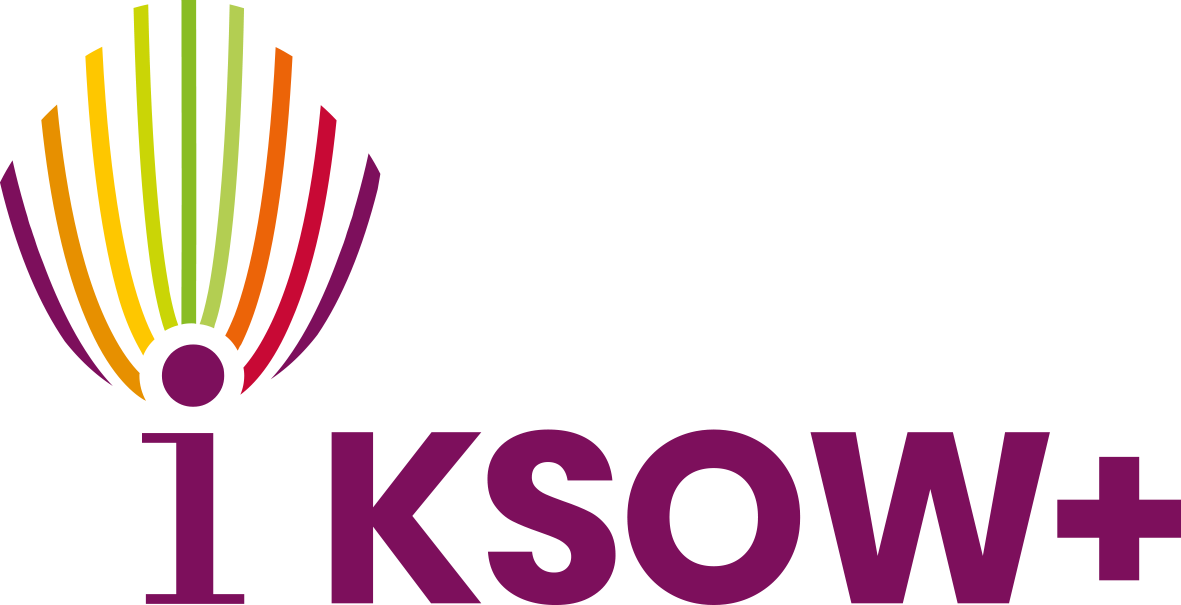